Dynamics of Domestic Violence
Maggie Cveticanin, MMHC
Jacksonville, Florida
What is Domestic Violence?
Pattern of coercive control
NOT about anger
Anger = Loss of control
Anger management is therefore contraindicated (behavioral modification necessary)
The simple truth:
Just as Sexual Battery is not about  sex – but rather violence against women, 
Domestic Violence is not about violence – but rather power and control.
A pattern of coercive and assaultive tactics used by one person to maintain power and control over another.
Epidemiology
Epidemiology
More than half of all women murdered in the US have been murdered by a current or former partner.

Family violence costs the nation $5-10 billion annually.

A woman is at greatest risk for serious injury or homicide when she leaves the relationship.
Power and Control
Power and Control
Types of Abuse
Physical
Sexual
Intimidation
Isolation
List other examples:
________________
________________
________________
________________
________________
________________
7
Types of Violence Against Women
Trafficking

Harmful Traditional Practices
Female Genital Mutilation
Dowry Murder
Honor Killings
Early Forced Marriage
Domestic/Intimate Partner Violence

Sexual Violence – non-conflict contexts

Crimes Against Women in War and Armed Conflict
8
Intimate Partner Violence
Intimate Partner Violence (IPV) is where one partner in an intimate relationship uses:

physical violence
sexual violence 
threats of physical or sexual violence
psychological/emotional abuse 
stalking and/or 
economic abuse 

to establish control over his/her intimate partner.
9
Campaign of Violence and Cycle of Violence
A Campaign of Violence is based on non-physical, non-sexual tactics abusive partners choose to use in order to control the survivor.

The Cycle of Violence suggests that the violence occurs in a regular pattern and always includes an outburst of physical violence.

A Campaign of Violence suggests that the physical or sexual violence has to happen only once. Abusive tactics help achieve the abusive partner’s goal of control.

The Cycle of Violence suggests that the “tension building phase” (which may incorporate tactics) always erupts in physical violence.
10
Factors that Support Battering
Activity:
Socialization 
	
How are boys socialized to become men?

How are girls socialized to become women?
12
Societal Acceptance or Support for Battering
 Not insisting on quick and extensive punishment of   
  abusive partners; hence, abusive partners expect little consequence.


 Inconsistent response to survivor-safety by supporting 
   services/agencies.


 Consistent willingness to believe battering/violence may 	be justified and excused in the presence of stressors 	i.e., alcohol, drugs, or when a survivors behaviors are seen as provocative.
13
Societal Factors That Support Intimate Partner Violence
- Physicians sometimes fail to ask about abuse
- Friends support their behavior by telling them the person deserved it
Department of Children and Family may blames survivor for abusive partner violence and requires that survivor  hold abusive partner  accountable when children are involved
Other examples?
14
Batterer Characteristic-related Behaviors In A Family
The batterer is often so focused on controlling his partner that he neglects the children.
Batterers, as a result of their selfishness, have difficulty focusing on their children’s needs.
A batterer often controls the battered woman’s access to money and transportation, severely limiting her ability to seek medical attention for sick and/or injured children.
15
More Behaviors
Batterers threaten to report the battered woman to Child Protective Services for child abuse regarding injuries the batterer has inflicted on the child. 
Batterers may also be severely controlling of the children, and are likely to use a harsh, rigid disciplinary style.
16
Continued
Batterers tend to be verbally abusive parents, claiming the children’s bad behavior is the reason for assaults on the non-offending parent.
Batterers use children as weapons against the mother, and often threaten to take custody of the children, harm them, or abduct them if the mother leaves.
17
Characteristics of Batterers that Increase the Risk of Child Abuse and Neglect
Control:
Overrule her parenting decisions/undermine her authority; 
Cause or forbid her to terminate a pregnancy; 
Assault her when he’s angry at the children’s behavior;
Entitlement: 
Become angry and abuse the children when he feels she’s paying more attention to them; 
Require the kids to pay more attention to his needs than theirs for fear of the consequences;
18
Common Myths About DV
Batterer’s are “out of control.”
Batterer’s have anger management issues.
Drug use causes domestic violence.
Mental health issues causes domestic violence.
Domestic Violence doesn’t occur in same sex relationships.
Only “weak” women are victims of domestic violence.
Men can not be victims of domestic violence.
Domestic Violence is Not About Anger
Many batterers don’t commit acts of violence on others.

When police respond batterers often answer the door completely calm – even when police are hearing violence seconds before.

Many do not commit violent crimes.

They often batter their victims leaving marks in areas easy to hide, suggesting they know what they are doing.
Why Don’t They Leave VideoPart One
Signs of Domestic Violence
People who are being abused may:
Seem afraid or anxious to please their partner
Go along with everything their partner says and does
Check in often with their partner to report where they are and what they're doing
Receive frequent, harassing phone calls from their partner
Talk about their partner's temper, jealousy, or possessiveness
Signs Continued……
Warning signs of physical violence. People who are being physically abused may:
Have frequent injuries, with the excuse of “accidents”
Frequently miss work, school, or social occasions, without explanation
Dress in clothing designed to hide bruises or scars (e.g. wearing long sleeves in the summer or sunglasses indoors)
Signs Continued….
Warning signs of isolation. People who are being isolated by their abuser may:
Be restricted from seeing family and friends
Rarely go out in public without their partner
Have limited access to money, credit cards, or the car
The psychological warning signs of abuse. People who are being abused may:
Have very low self-esteem, 
Be depressed, anxious, or suicidal
Why does she stay???
#WhyIStayed
“I tried to leave the house once after an abusive episode, and he blocked me. He slept in front of the door that entire night.”

“I had to plan my escape for months before I even had a place to go and money for the bus to get there.”

“I stayed because I was halfway across the country, isolated from my friends and family. And there was no one to help me.”
#WhyIStayed
“My mom had 3 young kids, a mortgage, and a PT job. My dad had a FT paycheck, our church behind him, and bigger fists.” 

“Because he made me believe no one else would understand.”

“Because after being stuck in an abusive relationship for awhile I started to believe I deserved all of it.”
Leaving means leaving ALL of it.

She leaves the abuse, but she also leaves her home, her stability, her marriage, the father of her kids, and all the intimate, beautiful moments of the relationship. 

Also, sometimes is safer for her to stay…
The Most DANGEROUS Time
The most dangerous time for a battered woman is when she finally decides on separation.
As many as 75% of DV calls made to police and 73% of the emergency room DV visits occur after separation.
Of women killed by their abusers, 70% are killed during the process of trying to leave.
Risk Factors for DV Homicide
She feels that he will kill her
Violence is increasing
Batterer is unemployed
Recent separation
Survivor is showing independence
History of strangulation
Sexual assault
Use of weapons/access to weapons
Threats to kill or commit suicide
Extreme jealousy
Stalking
Abusing or killing pets
She is pregnant
She has a child in the home from a previous relationship
Questions to be asked…
Does he threaten to kill her and/or does she believe he is capable of killing her?

Is he violently and constantly jealous of her? (For instance, does he say “If I can’t have her, no one can.”

Has he ever threatened or tried to commit suicide?

Does he threaten to harm the pets?
Safety Questions
Where are they now?

When are they expected to return?

Do they have any expectations of you?
Important Realities
Domestic violence is dictated by the power and control tactics of the abusive. By using a safety plan, the greatest amount of power and control are left with the survivor.

Having a plan should take away many surprises.
Why It Continues?
This Photo by Unknown Author is licensed under CC BY-SA
Why Don’t They Just Leave Continued Video
Impact of Domestic Violence on Survivor
This Photo by Unknown Author is licensed under CC BY-SA
Why Think about Trauma in the Context of Domestic Violence?
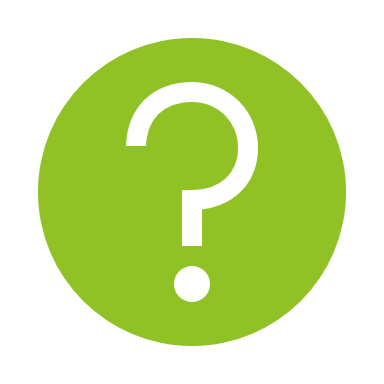 Domestic Violence Increases Our Risk for Developing….
Depression
Post-Traumatic Stress Disorder 
Substance abuse  
Suicide attempts
Sleep disturbances
Discrimination and oppression increase these risks
Bimbi et. al. 2007, Thoma & Huebner 2013, Blosnich & Bossarte 2009, Black et. al. 2011, Chen et. al. 2013
What Do We Mean by “Trauma”?
Individual Trauma: Trauma is the unique individual experience of an event or enduring condition, in which:
The individual experiences a threat to their life or to their psychic or bodily integrity (or to a loved one)
The individual’s coping capacity and/or ability to integrate their emotional experience is overwhelmed
Collective and Historical Trauma: 
Cumulative emotional, psychological and spiritual wounding over the lifespan and across generations emanating from massive group trauma experiences
Giller 1999, NCDVTMH 2012, Packard//NIWRC 2012
[Speaker Notes: Cumulative emotional, psychological and spiritual wounding, over the lifespan and across generations, emanating from massive group trauma experiences. 
Individual: As a concept, trauma theory incorporates both the external experience (what happened to the person) and the unique individual response to what happened. This understanding has transformed the way systems work with survivors. 
Trauma is the unique individual experience of an event or enduring condition in which the individual experiences, witnesses, hears about occurring to close friend or relative), a threat to life or to her or his psychic or bodily integrity (including sexual violation), and experiences intense fear, helplessness, or horror. For children, the threat to their parent or primary caregiver is an additional source of trauma.
DSMV – Also, Experiencing repeated or extreme exposure to aversive details of the event(s) (e.g. first responders collecting body parts; police officers repeatedly exposed to details of child abuse); does not apply to exposure through electronic media, television, movies, or pictures, unless this exposure is work related.
A key aspect of what makes something traumatic is that the individual’s coping capacity and/or ability to integrate their emotional experience is overwhelmed. Giller, 1999; Pearlman & Saakvitne 1995; van der Kolk & Courtois 2005)
Trauma often impacts individuals in multiple domains, including the physical, social, emotional, and/or spiritual (and can have long-term relational, environmental, health, and mental health consequences).
Collective: As you know, cultural and historical trauma can impact individuals and communities across generations. Culture can influence the types of trauma people experience, how people interpret their experiences, how they express (or don’t express) their pain, the resources and constraints available to them and what they find supportive and healing. Attending to cultural considerations is an essential part of being trauma-informed. There are many different definitions of trauma. What’s important for this conversation is that every person’s experience is unique as is what it means to them. What survivors do to cope is often remarkable and, just as often, is misunderstood. Nonetheless, one of the key effects of trauma is the dysregulation of our stress response systems.]
The ACE Study
Kaiser Permanente, San Diego
17,000 volunteers
About 50/50 male/female participants
Almost half had college degrees
Mean age was 57
Adverse Childhood Experiences
1.  Recurrent physical abuse
2. Recurrent severe emotional abuse
3.  Contact sexual abuse
4.  Physical neglect
5.  Emotional neglect
Growing up in a household…
6.  where someone was in prison
7.  where the mother was treated violently
8.  with an alcoholic or drug user
9.  where someone was chronically depressed, mentally ill, or suicidal
10.  where at least 1 biological parent was lost to the person during childhood, regardless of the cause.
“Every adult was once a child”Robert Block
According to the study, ACE’s:
are vastly more common than recognized or acknowledged
have a powerful relation to adult health and behaviors a half-century later.
How Trauma Can Affect us as Adults
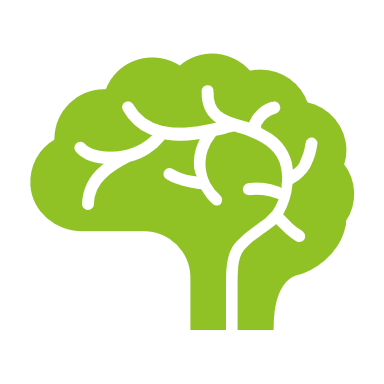 How Trauma CanAffect Us As Adults
Trauma can affect our capacity to: 
Feel internally connected to caring others
Experience ourselves as deserving and worthwhile
Manage and share feelings
Stay present and connected; maintain self-awareness
Comfort ourselves; be comforted by others
Saakvitne et. al., Risking Connection, 2000
Trauma Can Affect Our Capacity to:
Trust other people
Reach out for or respond to help
Trust ourselves
Solve problems, exercise judgment
Process information, screen out distractions
Take initiative, thoughtfully plan
Participate in Legal System
Saakvitne et. al., 2000, Harris & Fallot 2001, Lanius et al 2011
What Women Describe
Psychological Impact of Domestic Violence
Sadness, loss, despair, depression
Loneliness, shame, isolation
Confusion, guilt, substance abuse
Loss of sense of self, insecure about capabilities
Fear, anxiety, stress, terror 
Physical symptoms
Concerns about children
Warshaw,  2001
General Signs of Trauma
Observable
Confusion
Disoriented
Darting looks 
Talking to self
Slow, slurred speech
Pressured speech
Poor hygiene
Inappropriate attire
Behavior Changes 
Flat Affect 
Withdrawn
Sad or anxious mood
Panic
Psycho somatic complaints
What Did You Want to Be Group Activity?
This Photo by Unknown Author is licensed under CC BY-NC
Alcohol, Drugs, and ACE
People with high ACE scored were more likely to initiate alcohol and illicit drug use at an earlier age.  
Participants with high ACE scores were more likely to identify as an alcoholic and marry an alcoholic.
They were more likely to experience addiction.
They were more likely to have more than 30 sexual partners & engage in sexual intercourse earlier.
Alcohol, Drugs and ACE continued…
One study estimates that as many as 75% of women in treatment for alcoholism have a history of sexual abuse.
Approximately 50%-60% of women and 20% of men in chemical dependency programs report having been victims of sexual abuse, 69% of women and 80% of men report physical abuse. (Matsakis, 1994)
Women who have an ACE score of 4 or more have are 78% more likely to inject drugs compared to women with an ACE score of 0.
A male with an ACE score of 6 has a 46-fold (4,600%) increased risk of becoming an injection drug user later in life. (Miller, 2011)
At the Same Time…
Experiencing a mental health or substance abuse condition puts someone at greater risk for being abused
And symptoms may be a direct result of coercive control
Why is this? How does this work?
Traumatic Effects of Abuse or Coercive Control?
For example:
High rates of substance abuse among women who have been victimized
Self-medication is common; may be symptom specific
High rates of victimization among women in substance abuse treatment 
May be coerced into using or dealing; using increases risk for coercion
Nayak et. al. 2012, Heffner et. al. 2011, Lipskey et. al. 2010, Schneider et. al. 2009,
Mental Health and 
Substance Use Coercion
Abusers use mental health and substance abuse issues to control their partners
Undermine sanity, sobriety, credibility, and  parenting
Coerced overdose, coerced use, coerced illegal activities, coerced sex
Control meds; Control treatment; Sabotage recovery
Use against survivor to prevent access to support, resources, protection & custody
“She was out of control”
Warshaw, Lyon, Bland, Phillips, Hooper, 2014
Mental Health and Substance Use Coercion
Why does this work? 
Stigma associated with mental health and substance abuse conditions
Reports of abuse not taken seriously
Assumptions that mental illness and substance use precludes good parenting
Poverty, discrimination, isolation and fear
Warshaw, Lyon, Bland, Phillips, Hooper, 2014
Trauma, Parenting and Coercive Control
Abusers exert coercive control in many domains
Children (and survivors’ concern for their welfare) are often used as tactics of control
Abusers also engage in deliberate acts to undermine parenting
This type of abuse can be particularly traumatic
Holding a survivor’s own needs in mind at the same time we support her as a parent is critical
Harm Facing Survivors Using Alcohol and Other Drugs
Impaired cognition may make safety planning more difficult

Effects of substance may prevent accurate assessment  of:
 The level of danger posed by a perpetrator
 Capacity to defend against physical assaults

Also, individuals impacted by substances may be reluctant to seek assistance or contact police for fear of arrest, deportation, or referral to a child protection agency
[Speaker Notes: Lecture Notes
Co-occurring issues such as a substance use disorder, trauma, mental illness, disability or poverty can make it harder for a woman to get safe from interpersonal violence or abuse. At the same time, inability to get safe or heal from interpersonal violence makes it harder for a woman to address her other issues.  It should be a standard of trauma-informed advocacy to routinely speak to  ALL program participants about substance use issues in the context of domestic violence and sexual assault as part  of a safety planning session. The co-occurrence of  DV/SA and substance use (or misuse) is well documented and associated with increased lethality rates and greater severity of injuries for women impacted by these public health risks. Severity of injuries and lethality rates climb for women who experience both chemical dependence and battering (Dutton, 1992). Acute and chronic effects of alcohol and other drug use may prevent one from accurately assessing the level of danger posed by a perpetrator (Bland, 2007). Alcohol and other drug use may be encouraged or forced by an abusive partner as a mechanism of control. Abstinence and recovery efforts may be sabotaged (IDHS, 2000). For example, a domestic violence/sexual assault victim receiving methadone on a daily basis could easily be stalked. Any woman harmed while under the influence should be advised , “This is not your fault. The person who hurt you is 100% responsible whether you were drinking or using or not.”
Sample topics to discuss (whether in support group or 1-1) include the following:  Can you tell me why it may not be safe to use when someone is trying to stalk you/kill you? How can your partner use your drinking or drug use to hurt you? How has your partner used alcohol or other drugs to control/threaten/shame you? When you have not been able to drink or use in the past, what helped you to cope?  Can you do that now? If there is one thing I (or the group) can do to help you stay safe and sober today, what would that be? What kinds of threats has you partner made regarding your parenting/housing/police/OCS/CPS,etc.?
References:  Edmund, D. & Bland, P.J. (2008). Getting safe and sober: Real tools you can use. 2nd Edition. Juneau AK: Alaska Network on Domestic Violence and Sexual Assault.]
Harm Facing Survivors Using Alcohol and Other Drugs (cont.)
Compulsive use/withdrawal symptoms may make it difficult to access shelter, advocacy, or other forms of help

A recovering survivor may find the stress of securing safety leads to relapse 

If the survivor is using or has used in the past, they may not be believed
[Speaker Notes: Lecture Notes:
People who have been traumatized may have trouble trusting others, even those who appear to have good intentions. This is particularly true of women experiencing addiction in the context of domestic violence or sexual assault.
Survivors may not trust advocates, counselors, therapists or other social service providers for a variety of reasons.  This is especially true if an abuser has used threats including: “No one will believe you---you are a drunk, addict or…”
Activity:
Provide participants with the following handouts from Real Tools cited below:
1.) Trust is not easy
2.) Gaining trust
Have class break into groups of 3-6 to  read and discuss Trust handouts together. Provide each group with butcher paper and markers.  Ask each group to select a recorder and reporter who will report back to the main group. During the review of the materials, group members should identify additional barriers to trust they have faced in their work with survivors.  Also ask group to discuss ways to foster trust from their personal experience. After the discussion  ask the group reporters  to share what they have learned from each other with the whole room. 
Reference:
Edmund, D., & Bland, P. (2011) Real Tools: Responding to Multi-Abuse Trauma. Alaska Network on Domestic Violence and Sexual Assault.]
Coping and Survival: In the Context of Ongoing Domestic Violence AND Trauma
Attempts to stop the abuse
Reach out for help
Trying to improve the relationship
Appear ‘passive’ and compliant
Reasoning with, trying to placate
Attempts to manage the impact
Dissociation, denial
Avoidance
Self-medication
Self-injury
Attempts to escape	
Suicide 
Homicide
Case Study Activity
What is being Trauma Informed??
“A trauma informed approach is based on the recognition that many behaviors and responses (often seen as symptoms) expressed by survivors and consumers are directly related to traumatic experiences that often cause mental health, substance abuse, and physical health concerns.”
How Does a Trauma-Informed Approach Help?
Normalizes human responses to trauma 
Shifts our understanding of symptoms from
What’s wrong with you? TO 
			What happened to you? 
Recognizes symptoms as survival strategies
Recognizes the importance of understanding the meaning people make of their experiences
Incorporate a Trauma-Informed Approach
Understanding the pervasiveness and impact of trauma 
Mitigating and transforming those effects
Minimizing retraumatization
Supporting healing, resilience, and well-being
Embodying in our lives and our work the world we want to create
System Trauma
This Photo by Unknown Author is licensed under CC BY-SA-NC
The Trauma of a System
Repeating the story over and over
Not being believed
Being blamed
Losing custody of children
Batterer not being held accountable by the legal system
Stigma
Words
Drug Screening
Conclusions:
you are in the unique position to CHANGE BRAINS!!
Your trauma-informed interactions help heal the caregiver and offer an opportunity for children to increase experiences of safety so that their brains can go about the business of thinking and learning.  
This builds RESILIENCE for both caregiver and child- stress and danger may happen, but positive adaptation and coping can, too.
Your Role
This Photo by Unknown Author is licensed under CC BY-NC
Best Practices When Working With Families Experiencing DV
Partner with the non-offending parent. 
Focus on child safety and safety for the adult victim.
Make appropriate referrals (BIP vs. Anger Management)
Don’t blame the victim for the violence.
Hold the perpetrator accountable for ending the violence.
How does this change how you think about your day-to-day work?Small Group Activity
Safety Planning
This Photo by Unknown Author is licensed under CC BY-NC
Safety Plan Ideas
I, Jane Smith, can do the following to pursue safety prior to and during a violent incident:
 1. I can have my purse and car keys ready and place them in a closet near an exit door so that I can leave quickly. 
2. I can tell my neighbors about the violence and ask that they call the police if they hear yelling, screaming, or loud noises coming from my house.
 3. I can teach my children how to use the telephone to call 911 and provide our address and phone number. 
4. I will use “TIME” as the code word with my children, relatives, and friends so they can call for help.
 5. If I have to leave my home, I will go to the shelter for battered women or my friend’s home.
 6. When I expect we are going to have an argument, I will try to move to a space that is lowest risk such as the foyer or back hall where the doors are located.
 7. I will tell my children to go to their room or to my neighbor’s home. I will tell them NOT to intervene when we are arguing or if a violent incident occurs.
Safety Plan Continued
1. When my mom and I are not safe, I will not try to stop the fighting. I will go to my room or to my next-door neighbor’s home.
 2. If I call the police for help, I will dial 911 and tell them: • My name is Jack Smith. • I need help. • Send the police. • Someone is hurting my mom.
 3. My address is 5011 Crooked Oak Lane. I will remember not to hang up until the police get there.
 4. A code word for “help” or “I’m scared” is ___________. 
5. I will practice this with my mom every night if safe to do so.
Working Together
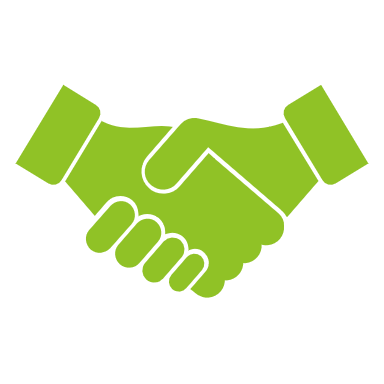 Change Cannot Occur in a Box
A Coordinated Community Response Includes:
Survivors
Certified Domestic Violence Centers
Child Protective Services
Law Enforcement
Prosecutors
Victim Assistance Professionals
74
A Coordinated Community Response Includes:
Civil and Criminal Court Judges
Health Care Providers
Batterer’s Intervention Programs
Supervised Visitation Programs
Local Churches and Pastors
Community Social Service Agencies
75
The Benefits of a Coordinated Community Response
An increase in the early identification of, and intervention with, vulnerable children and their battered mothers;
A reduction in the risks of re-traumatization of children and mothers by intervening systems;
Enhanced evidence collection;
76
The Benefits of a Coordinated Community Response
Increased perpetrator accountability, which supports intervention and prevention efforts; and
A reduced risk that victims and their children, or perpetrators, will fall through the cracks within the community intervention network.
77
Model Programs
Resources
1.800.650.6522Alabama Domestic Violence Hotline
 
1.800.799.7233National Domestic Violence Hotline
The Green Book Initiative
phone: 888-55-GREEN Web site: http://www.thegreenbook.info 
Provides recommendations designed to help dependency courts and child welfare and domestic violence agencies better serve families experiencing violence and to achieve safety.
Resources Continued
National Center on Domestic Violence, Trauma and Mental Health
http://www.nationalcenterdvtraumamh.org/
Review Handouts
Locating Services
Tipsheets
Questions
Thank you
Maggie Cveticanin
maggie.cveticanin@lsfnet.org
904-624-2309